Kako povezati virtualni i stvarni svijet: 
izvještaj o primjeni proširene stvarnosti u osnovnoškolskom obrazovanju
CUC2016
Manuela Kajkara, Neven Drljević, Ivica Botički
Fakultet elektrotehnike i računarstva, Sveučilište u Zagrebu
AR i ARLE
engl. Augmented Reality, AR – Proširena stvarnost
engl.  Augmented Reality Learning Experience = ARLE
Inovativni doživljaj → angažiranost, motiviranost
Princip dizajna ARLE-a (Cuendet i dr.):
Integracija, osnaživanje, svijest, fleksibilnost, minimalizam
S. Cuendet, Q. Bonnard, S. Do-Lenh, and P. Dillenbourg, “Designing augmented reality for the classroom,” Comput. Educ., vol. 68, no. 0, pp. 557–569, Oct. 2013.
2
Sudionici i okolina
OŠ Trnjanska
Dva prva razreda i jedan drugi razred
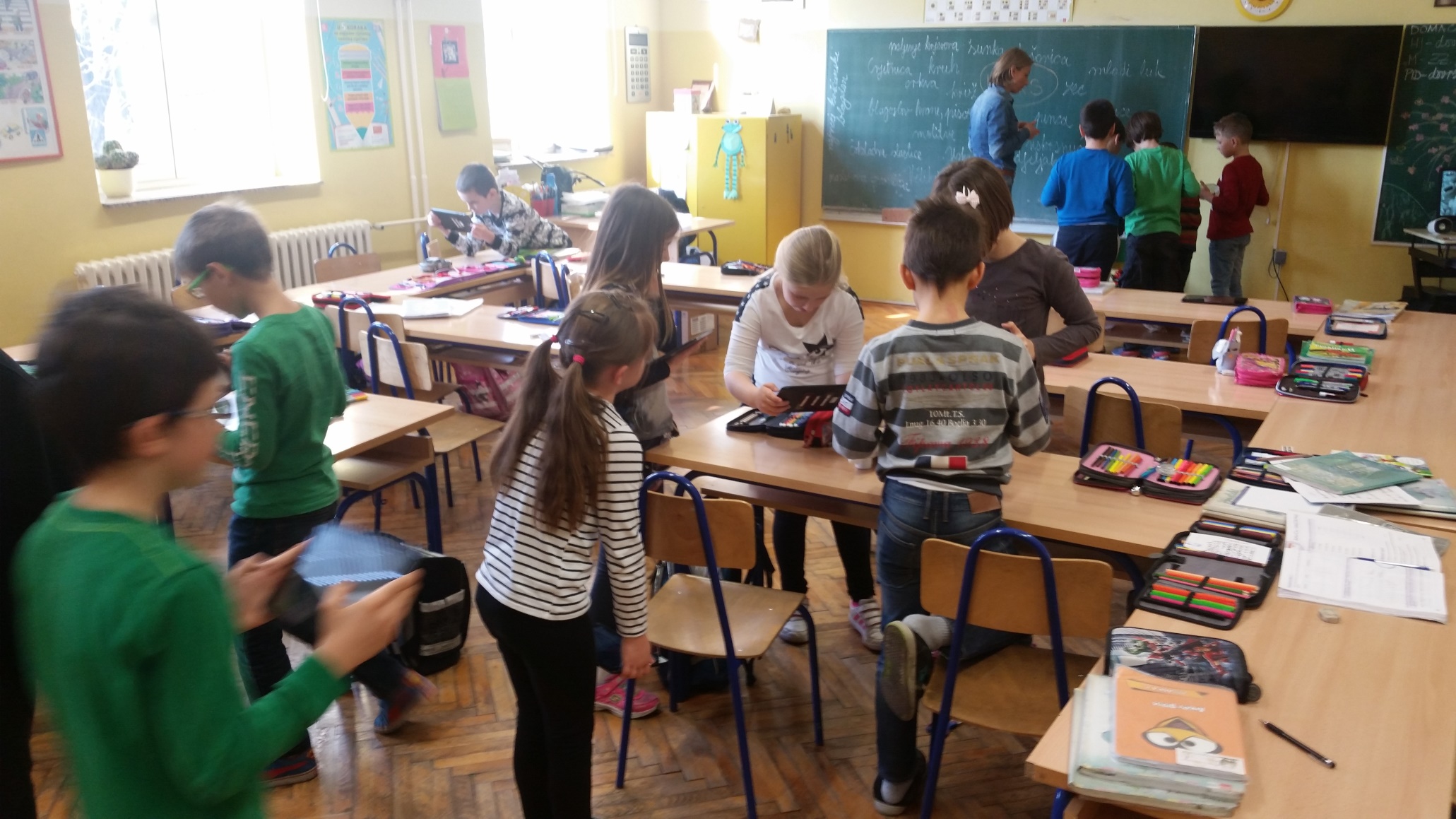 3
Sudionici i okolina
Tijek
Priprema tableta – instalacija, Internet veza
Podjela tableta
Uvod
Upute za rad
1 serija – 5 zadataka
Kraj?
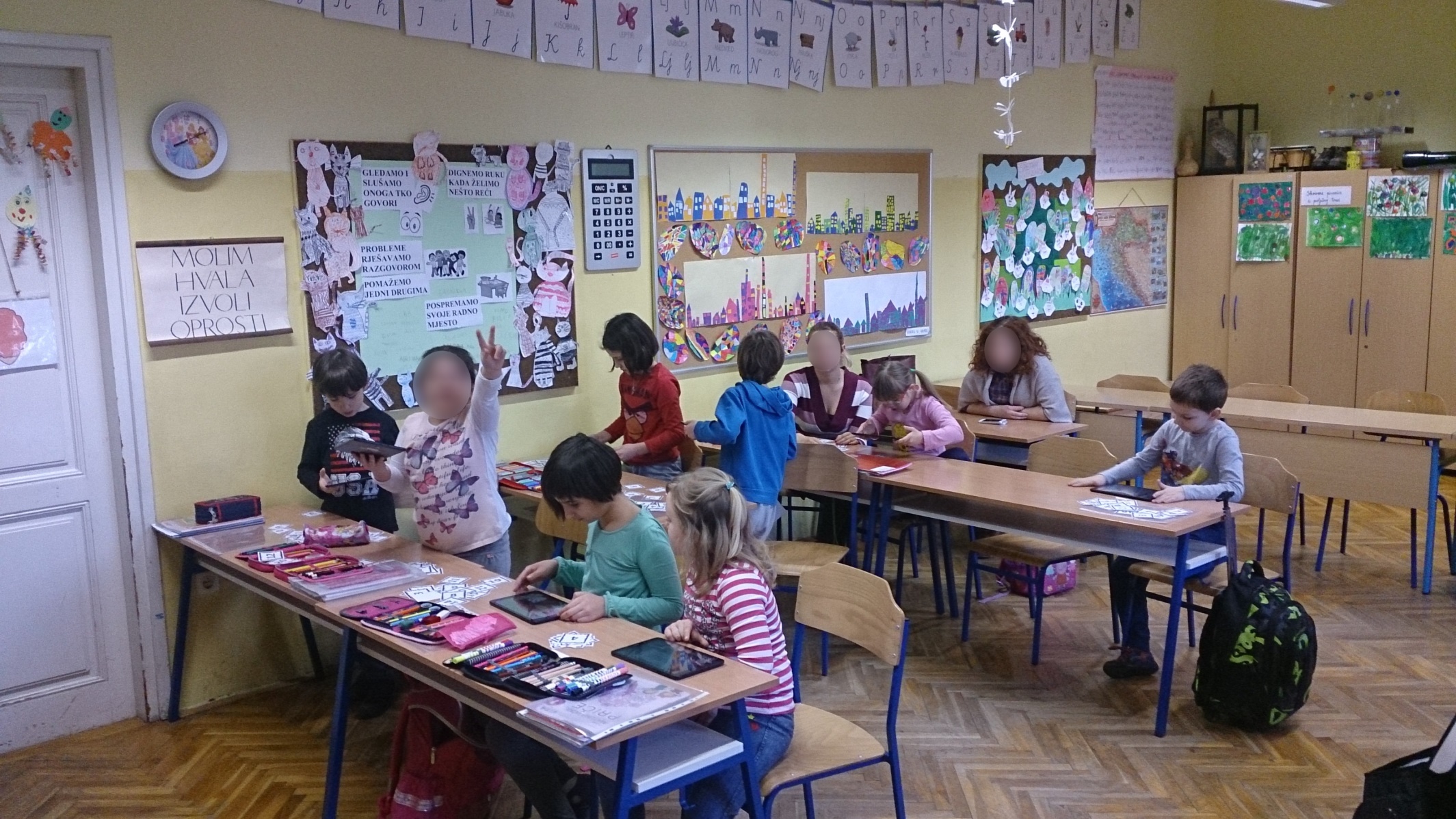 4
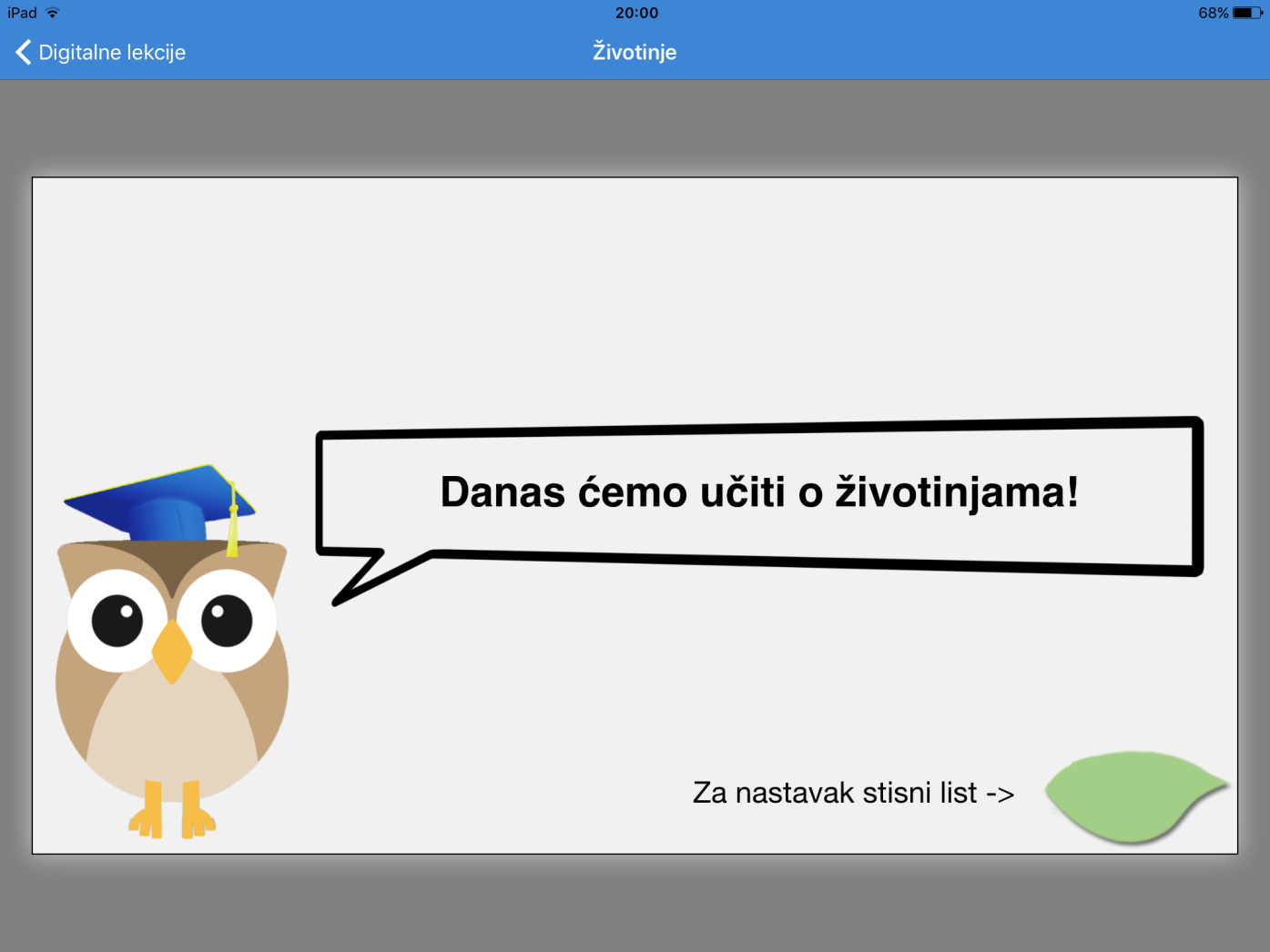 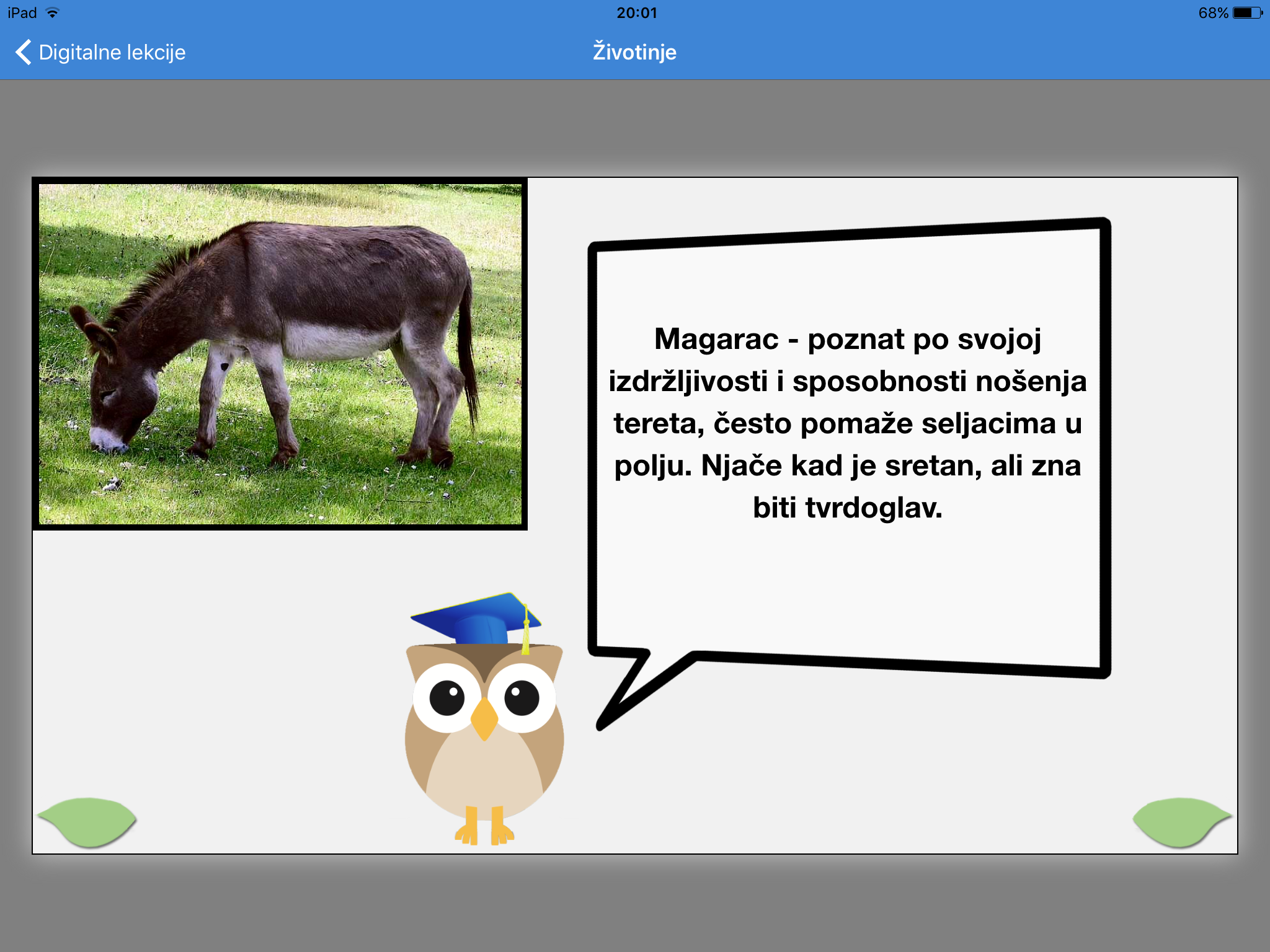 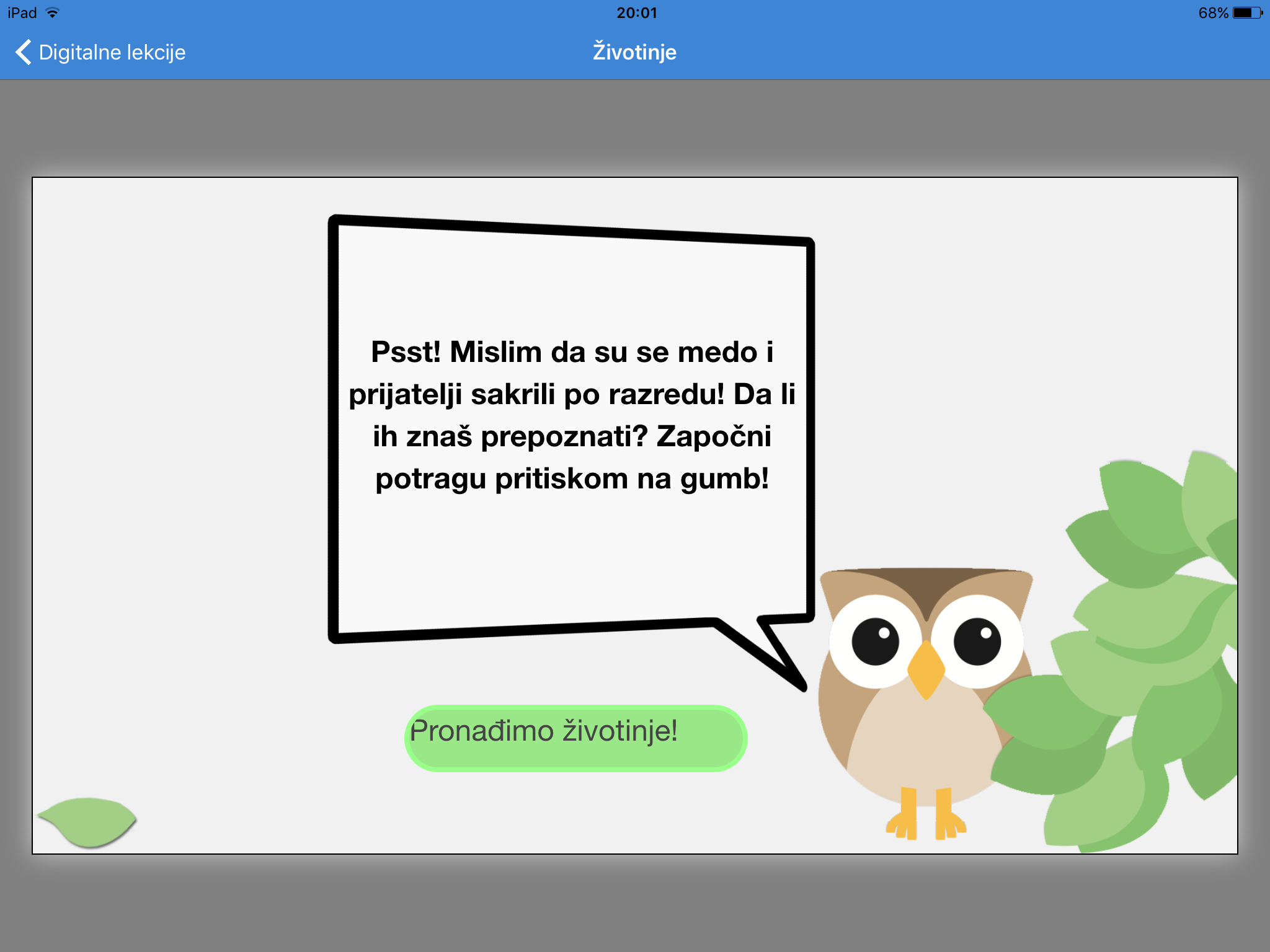 AR.math
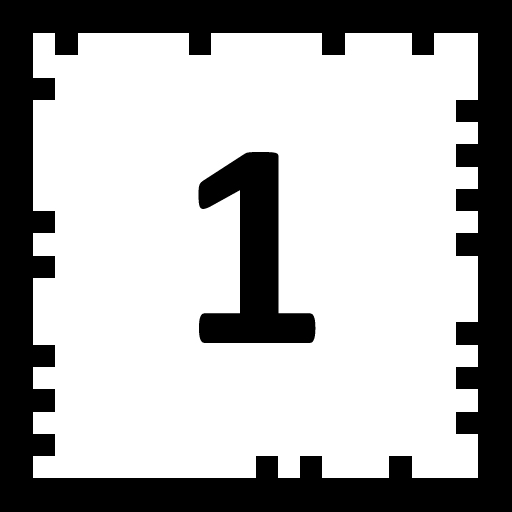 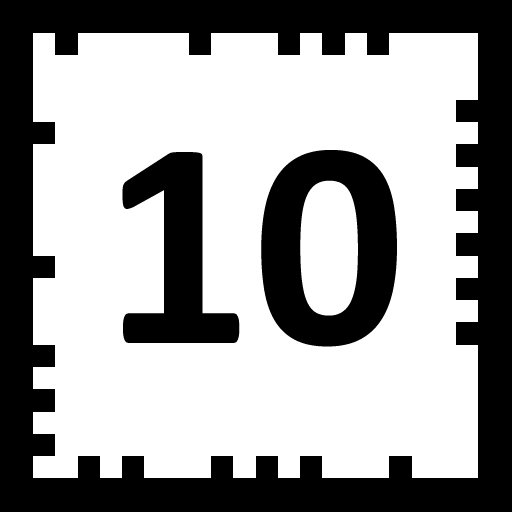 9
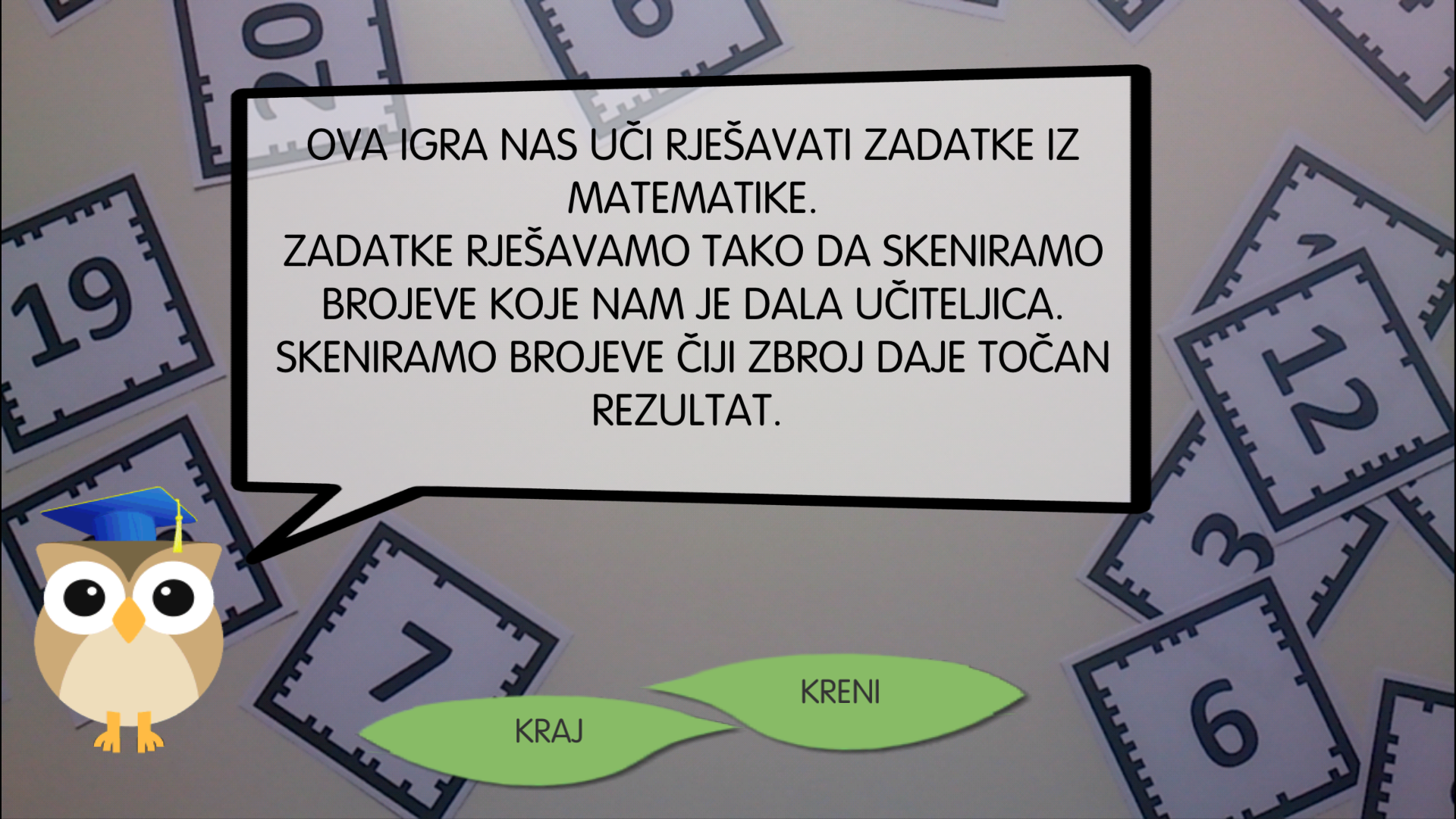 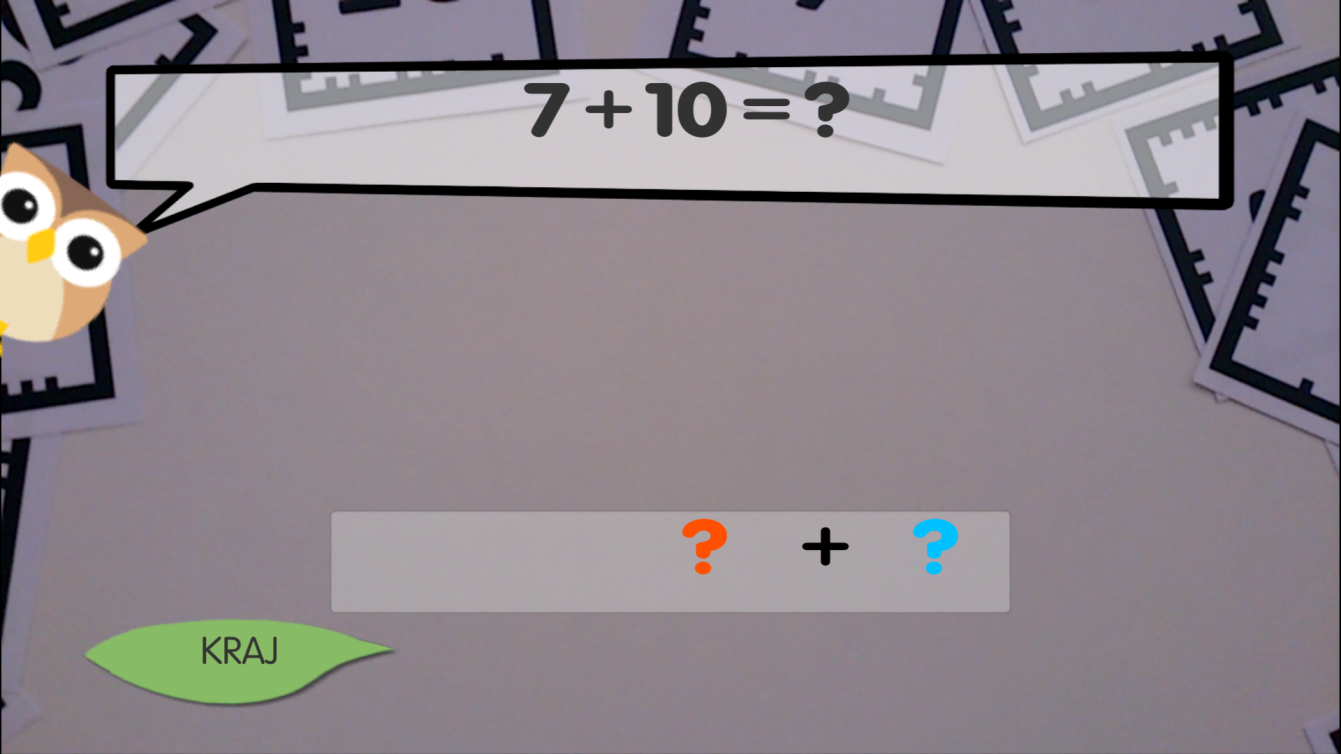 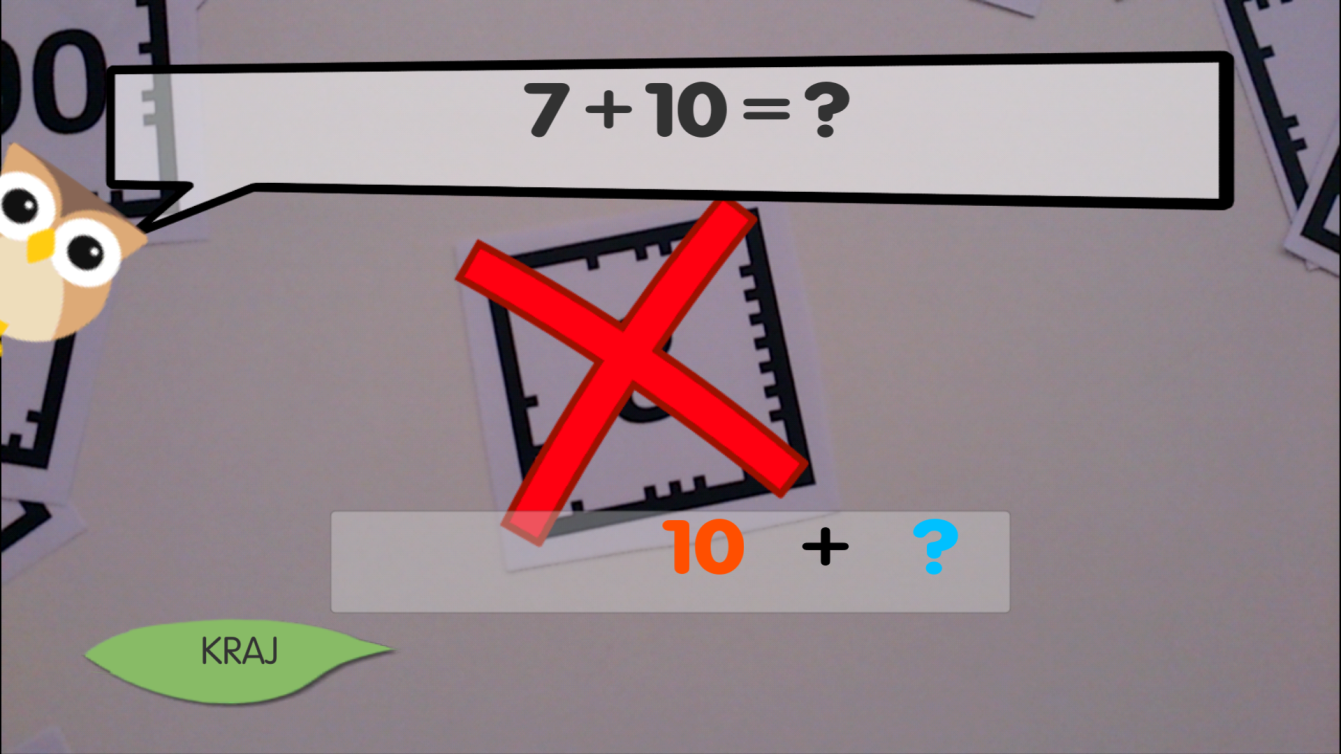 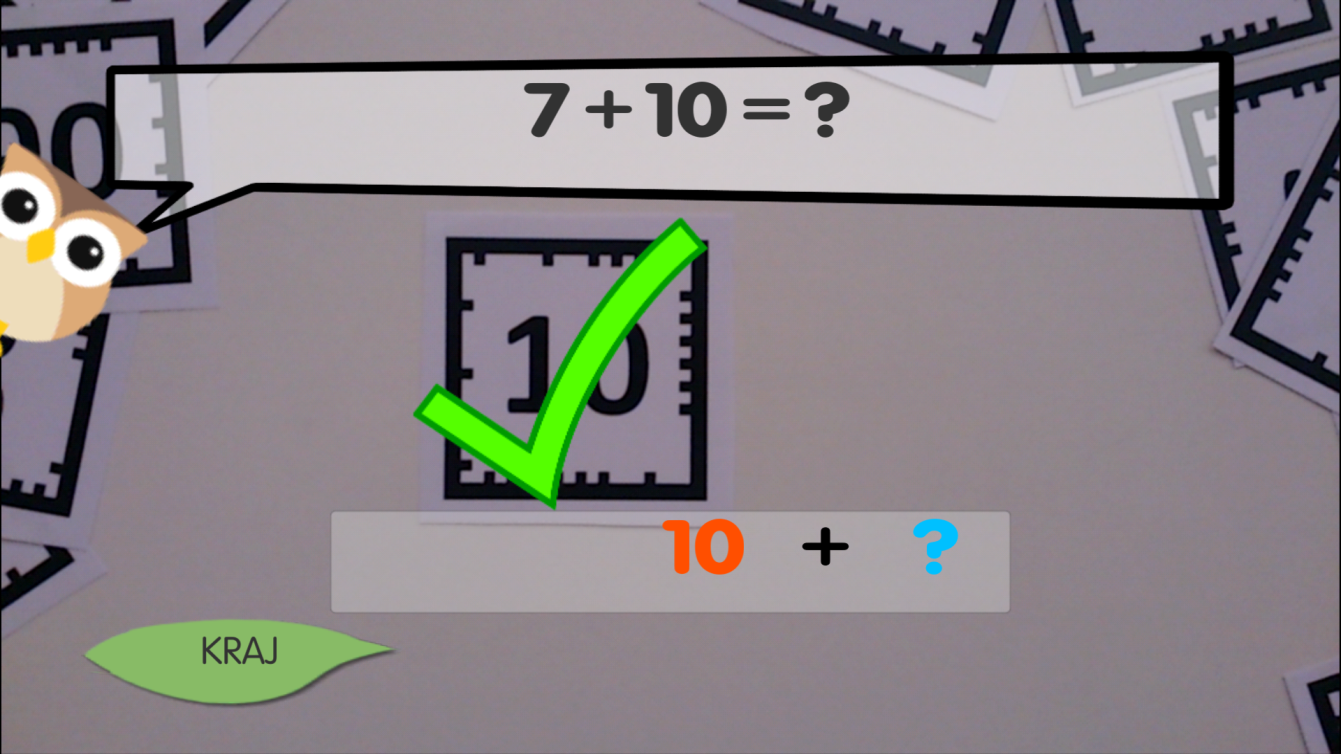 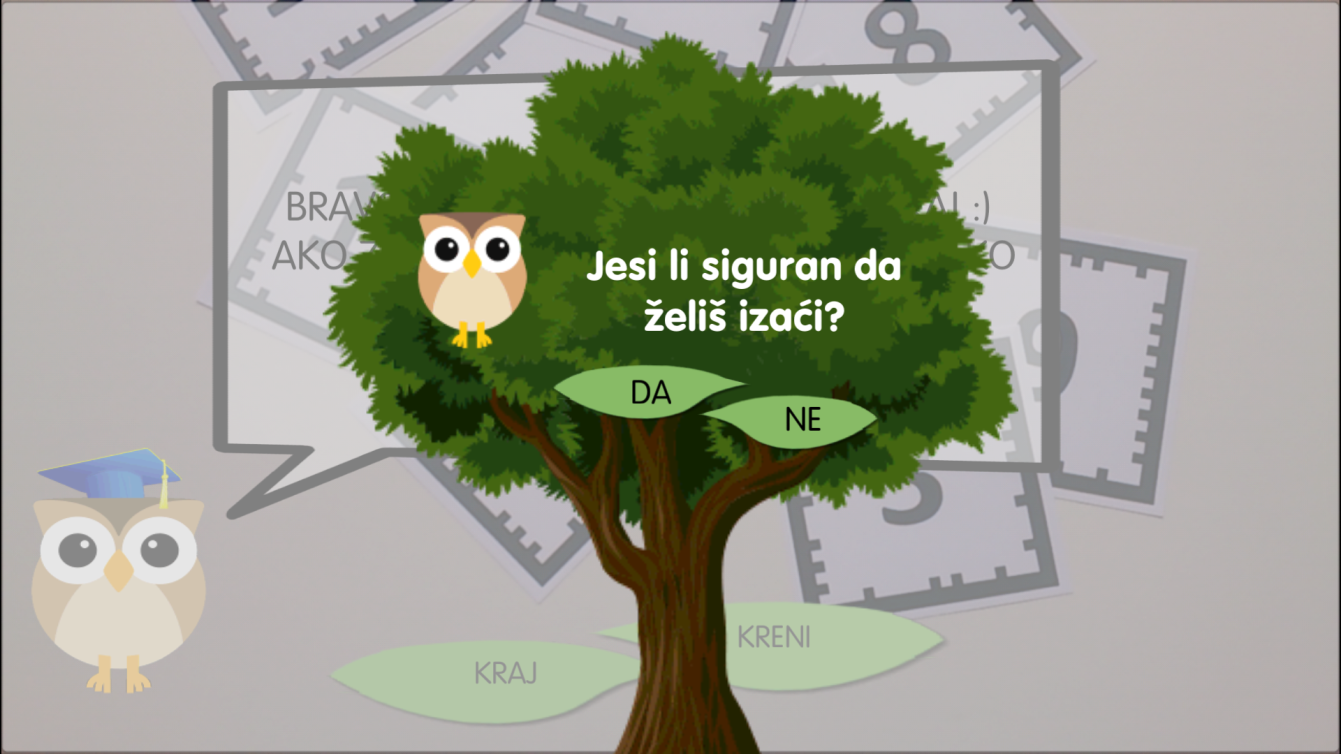 AR.shapes
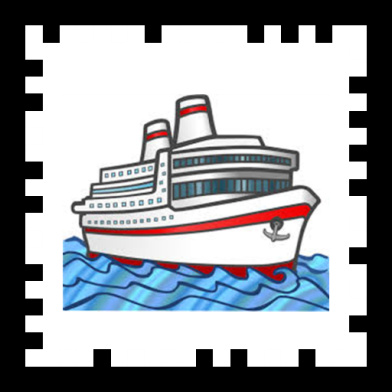 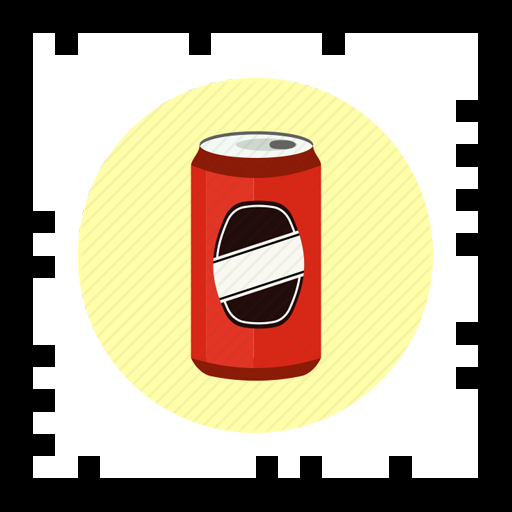 15
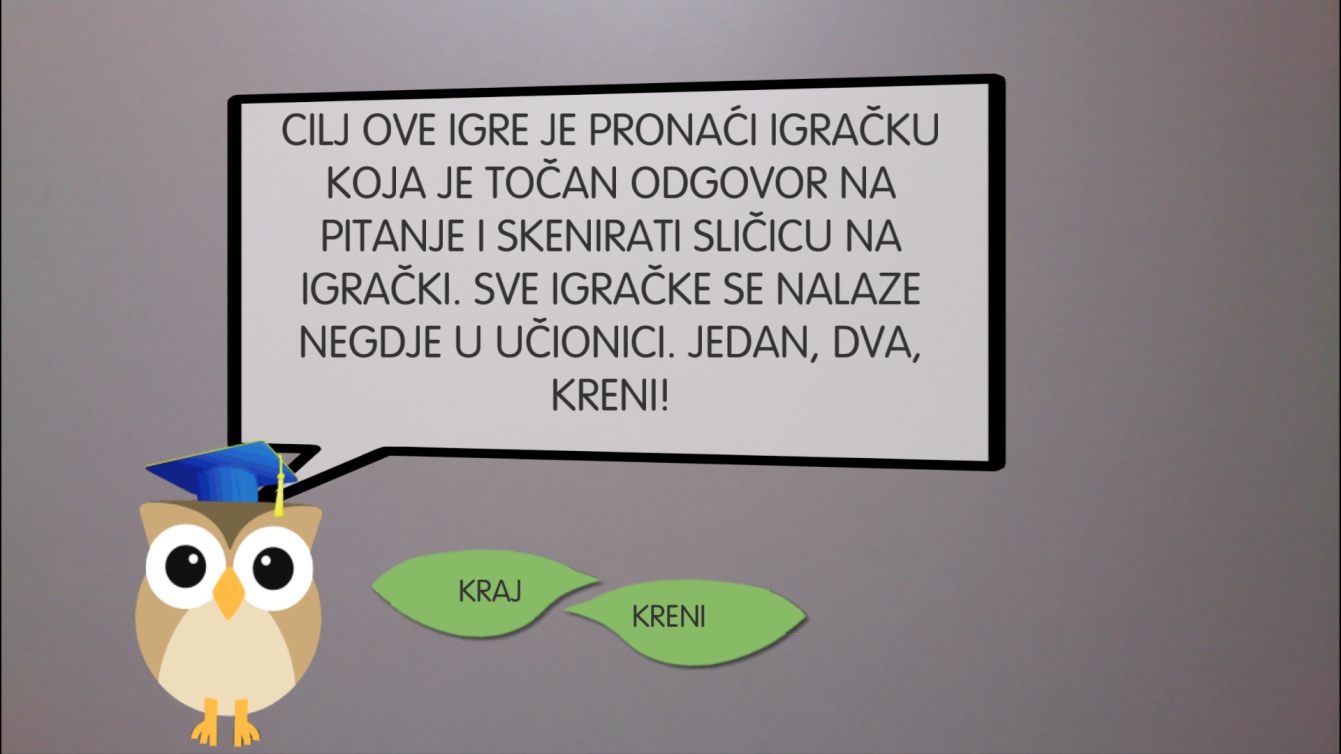 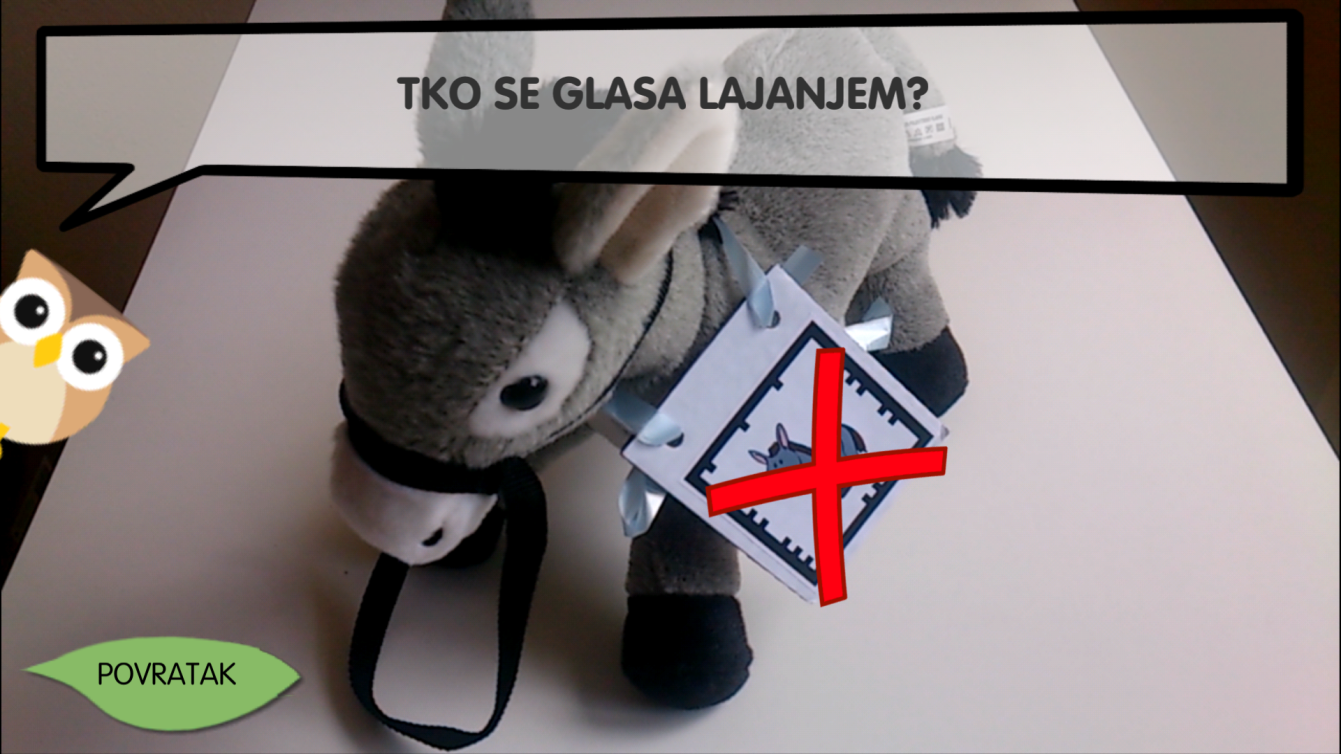 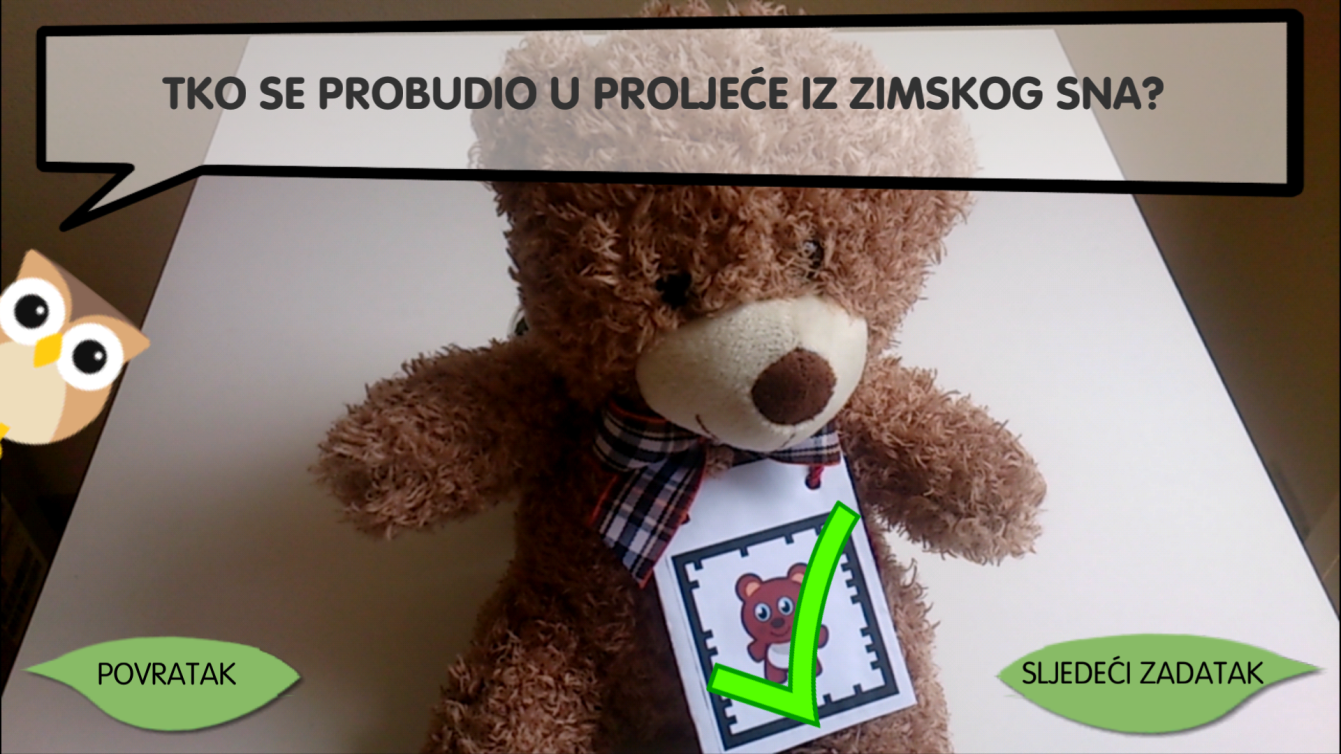 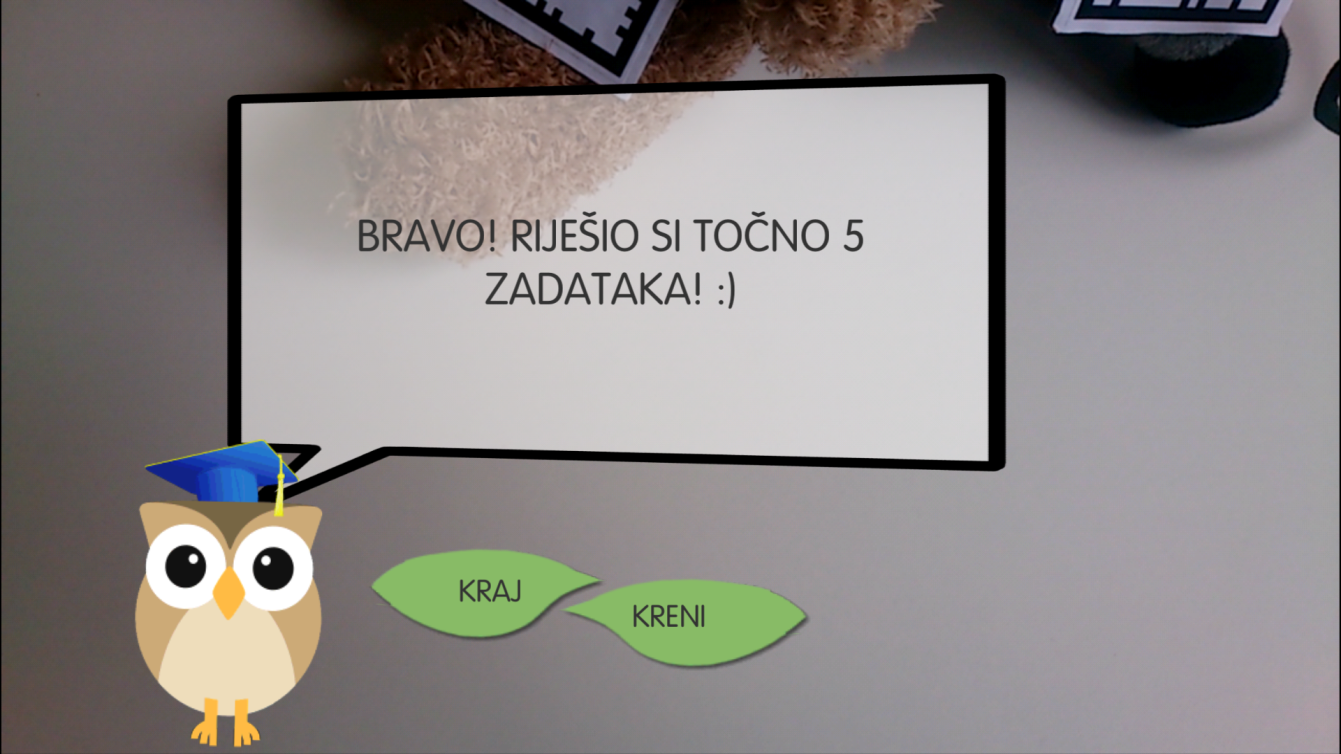 Mehanizmi prikupljanja podataka
Suglasnost roditelja
Pozadinski podaci
Stupnjevani: slabo, srednje, jako
Odgovori se bilježe
Eksperimenti se snimaju
Pozadinski podaci
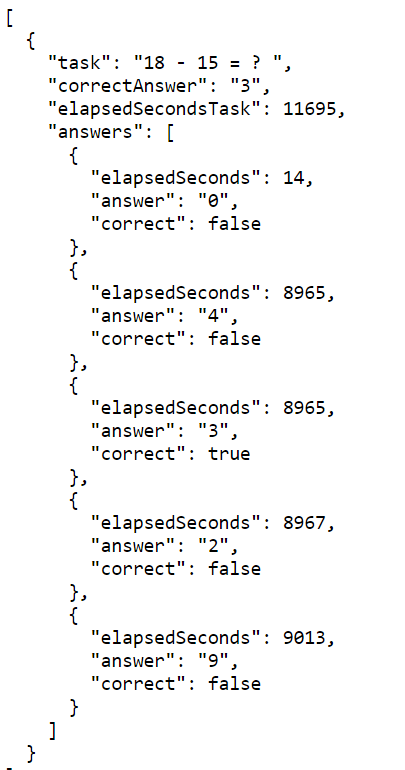 Podaci prikupljeni iz AR modula
Kolaboracija (98)
Traženje pomoći – učitelj (85)
Trčanje (50)
Interakcija (47)
Hvaljenje (42)
Kompetitivnost (31)
Dosada (27)
Svađa (23)
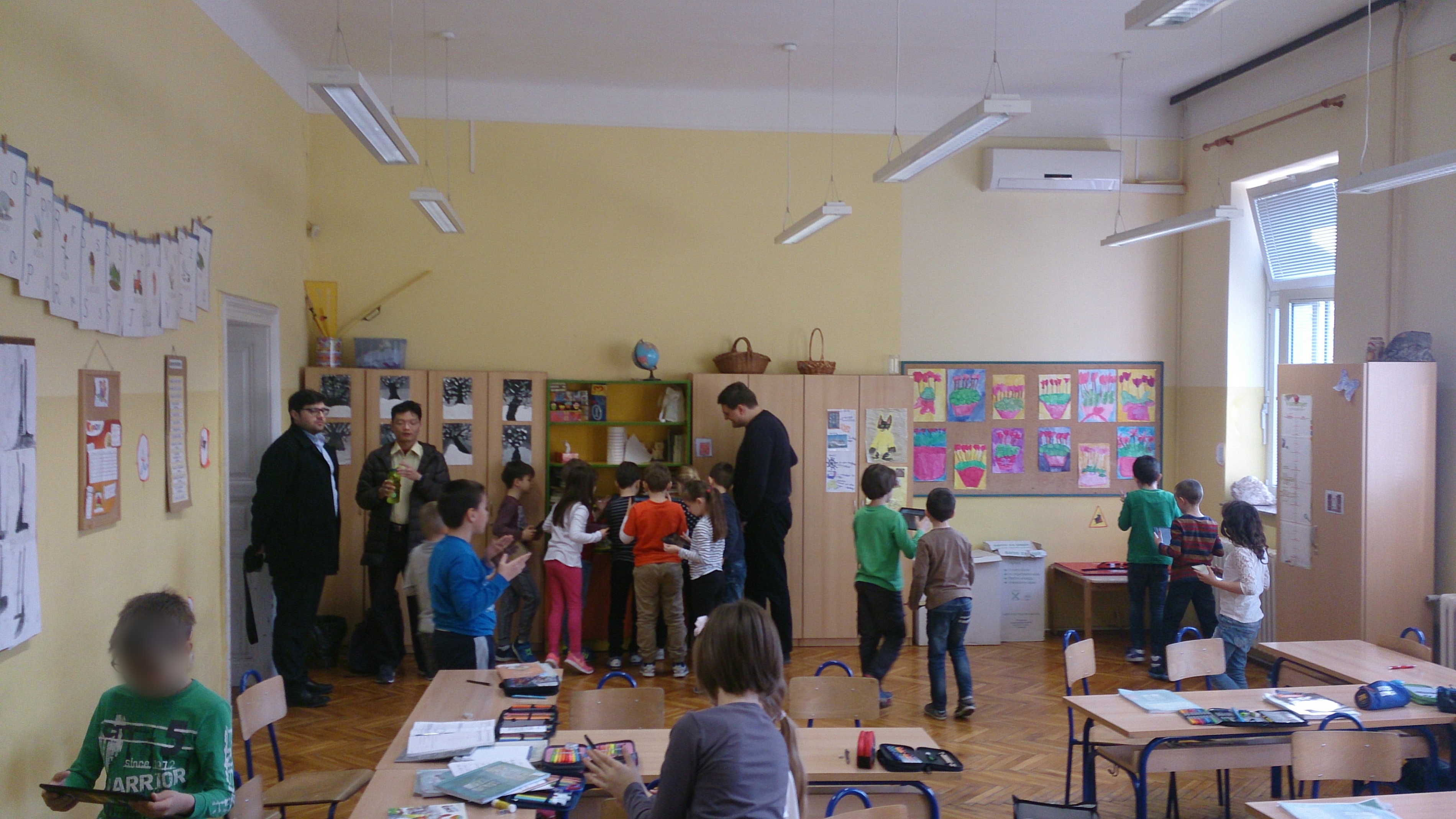 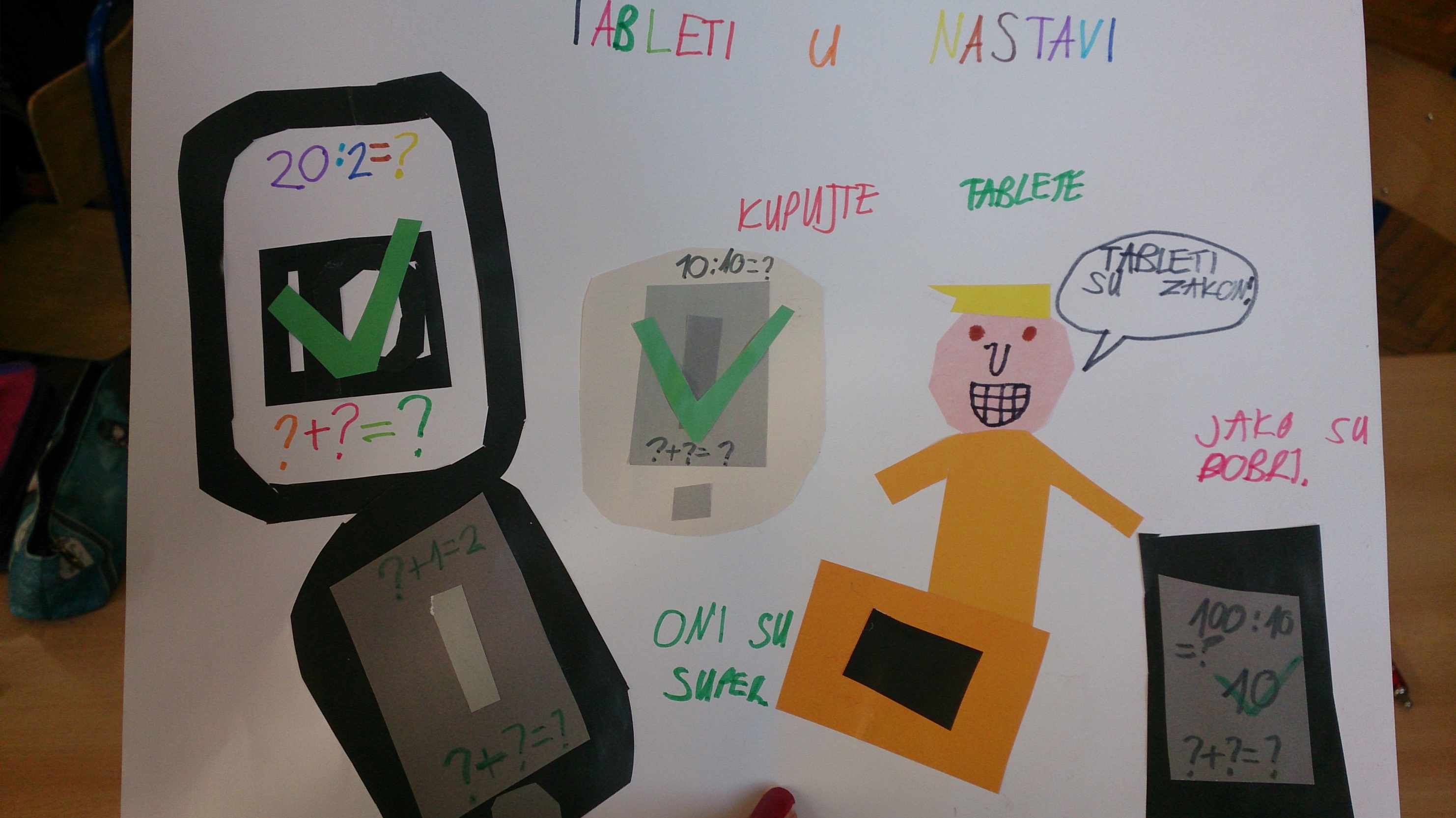 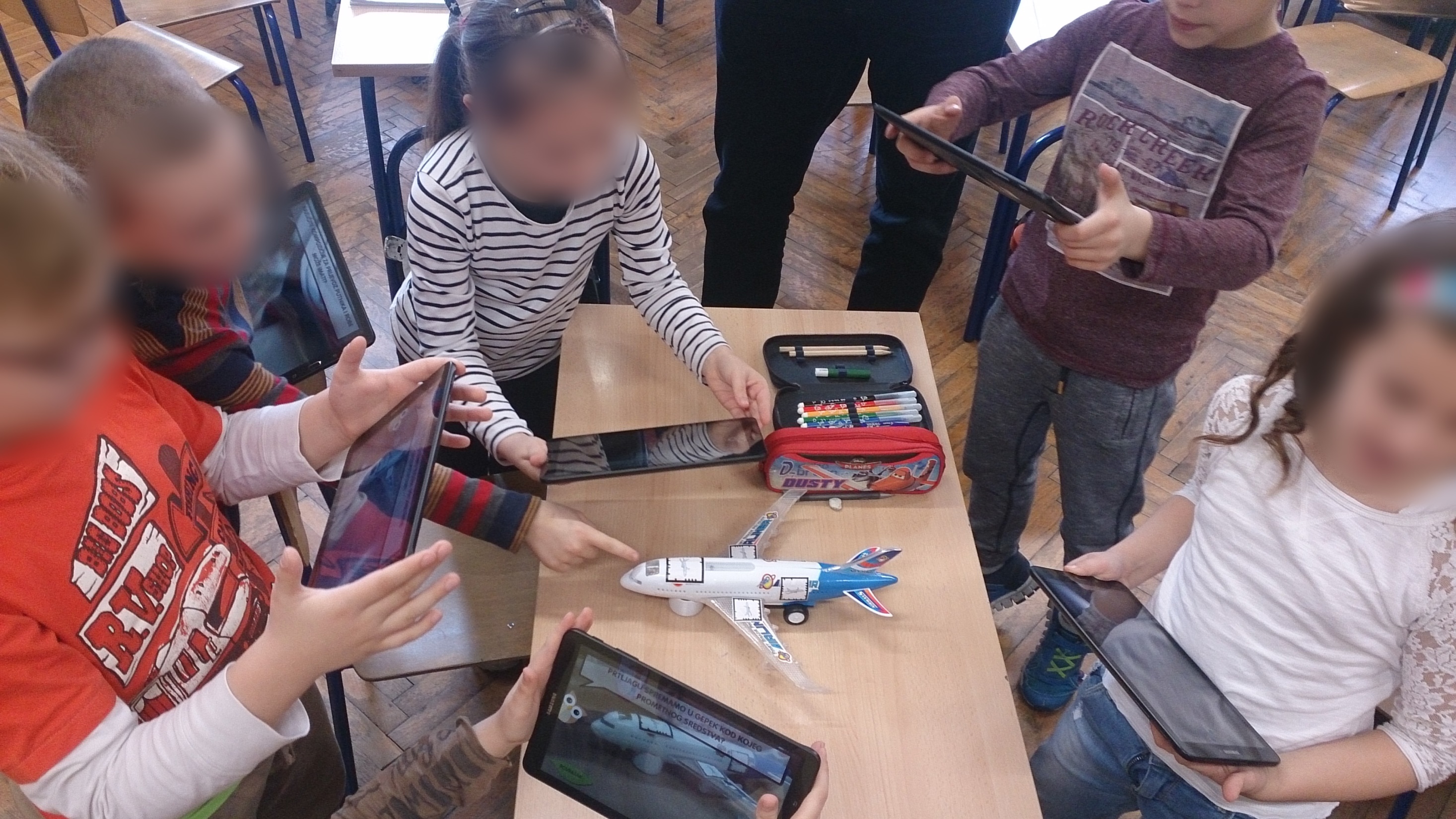 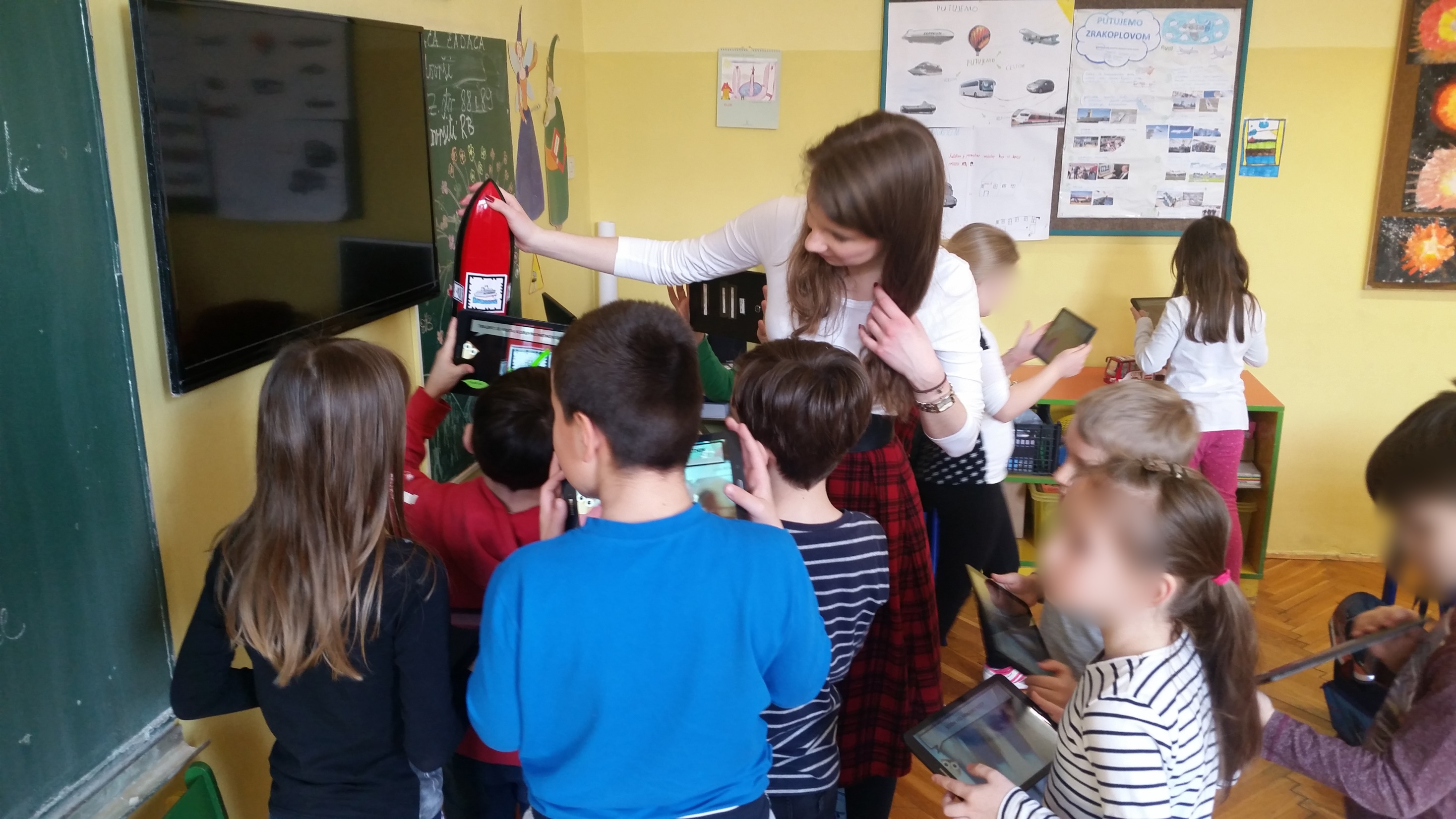 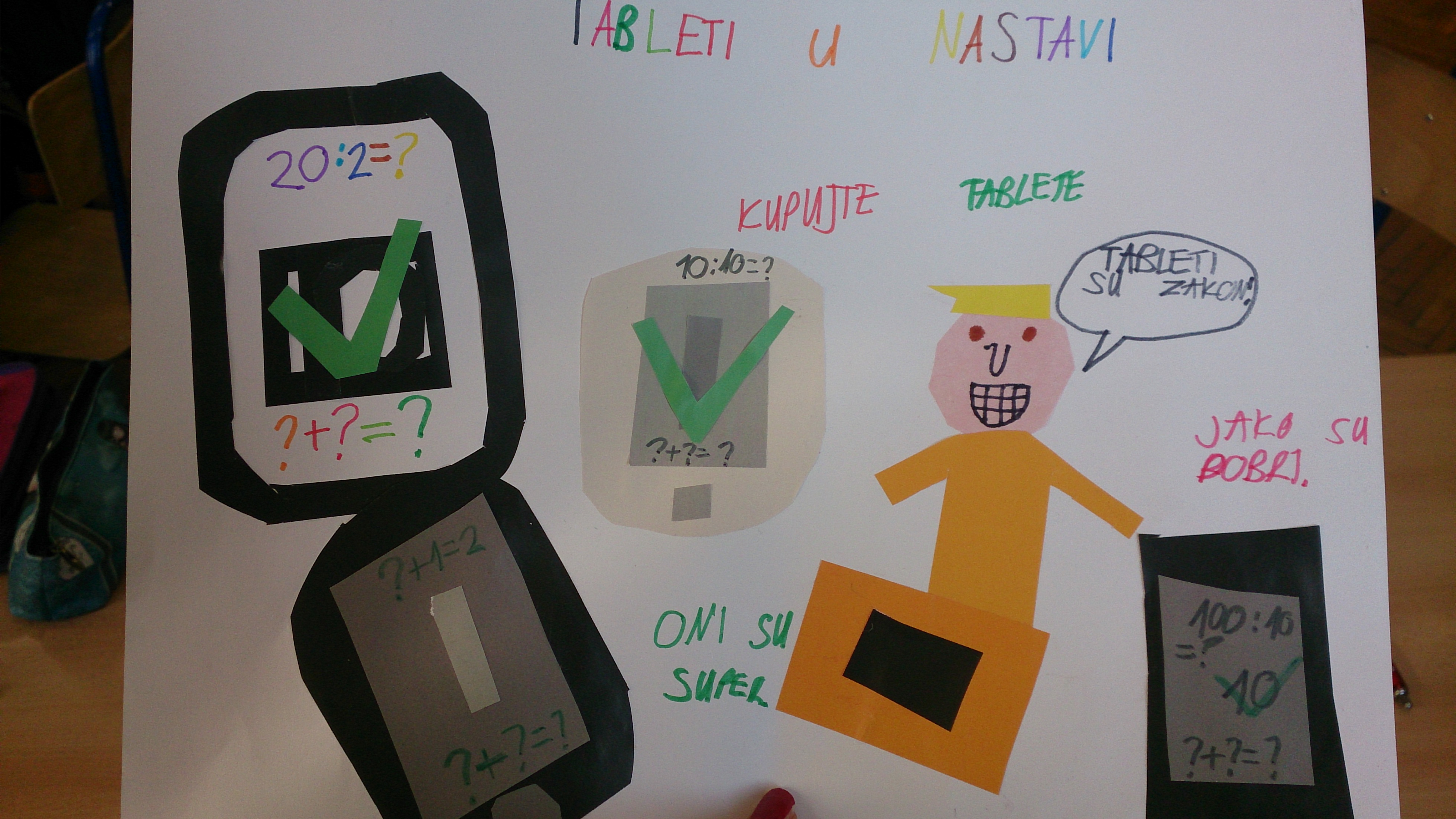 Zaključak
Cilj: istraživanje ponašanja djece
ARLE 
dobar element → veća motiviranost, više rješavanja
Jednake prilike za sve učenike
ADHD
Nastavak istraživanja
Nadarena djeca?
Slabija?
Motiviranost - angažiranost
www.scollam.com
Hvala na pažnji!
Pitanja?
26